Class spectrographs
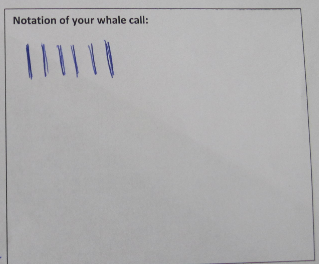 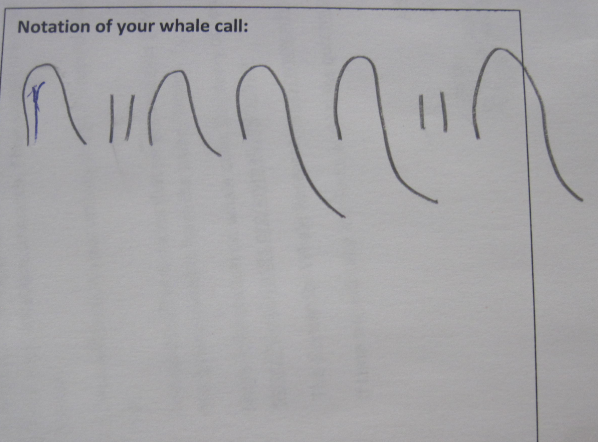 Ryan and Grace S
[Speaker Notes: Ryan and Grace S]
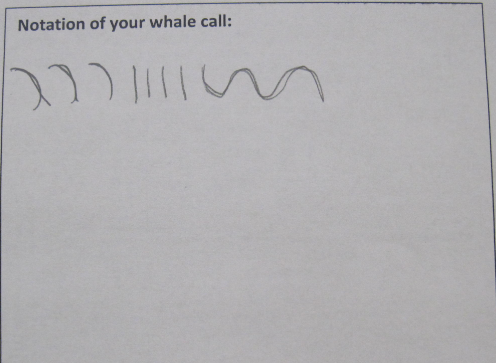 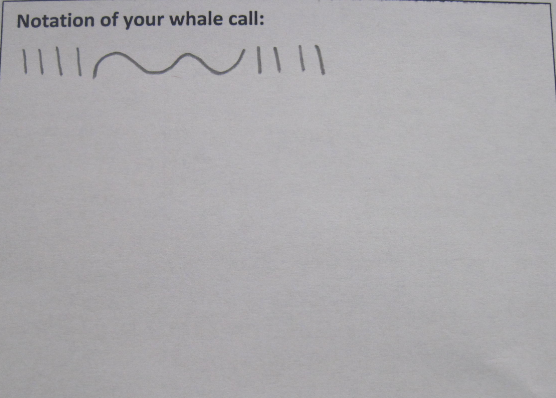 Marie, Mia
[Speaker Notes: Marie, Mia]
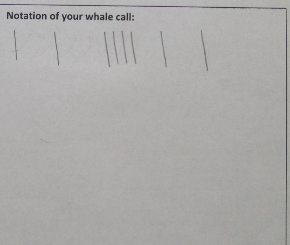 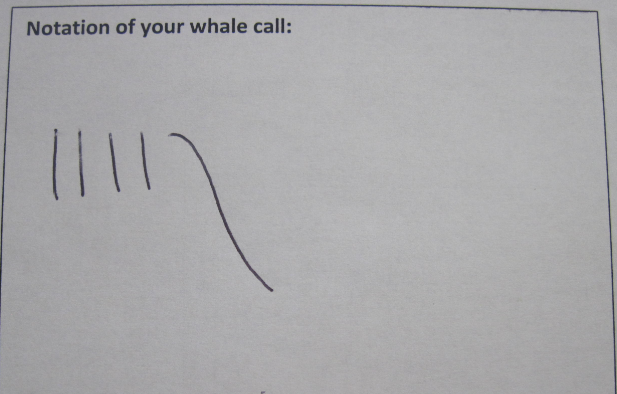 Sarah V and Jenna
Marissa and Katelyn
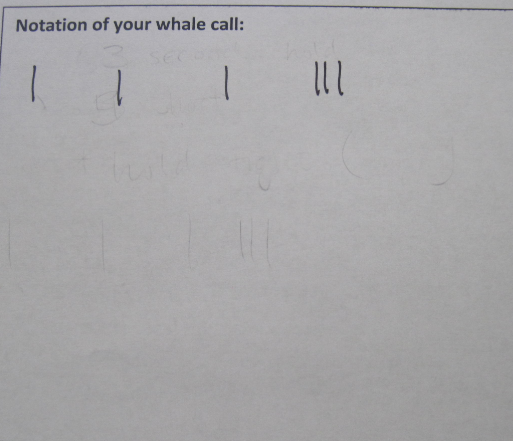 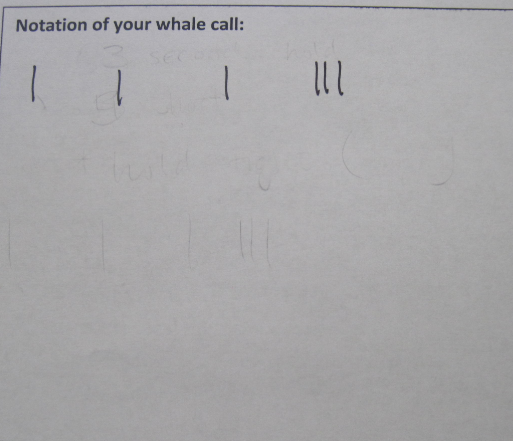 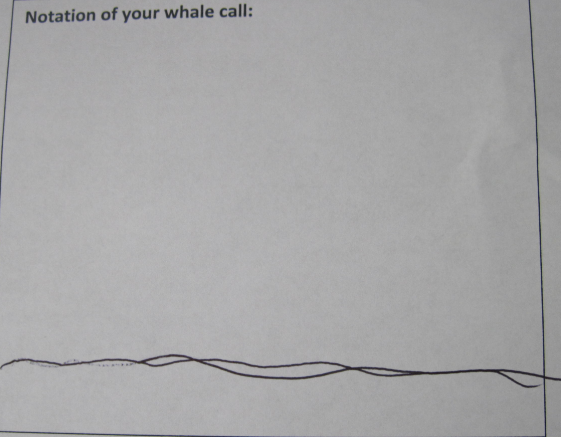 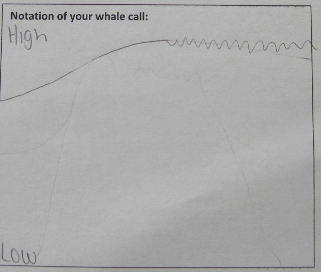 Tori and Sam
Emily and Julia
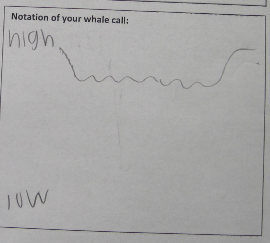 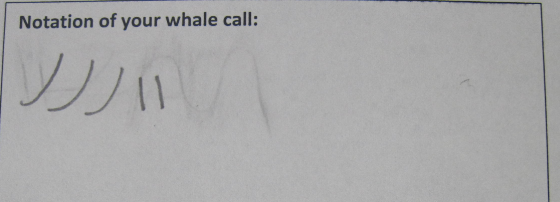 [Speaker Notes: Tori and Sam
Emily and Julia]
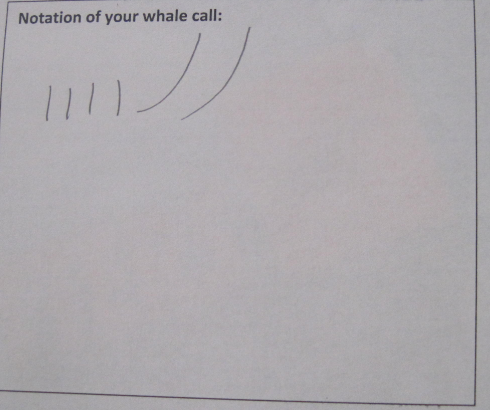 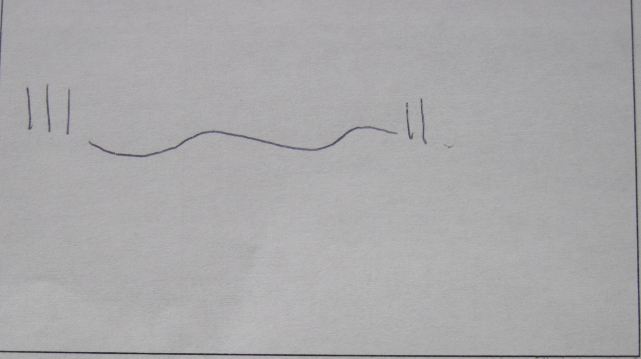 Rose and Dacey
Aly and Shanta
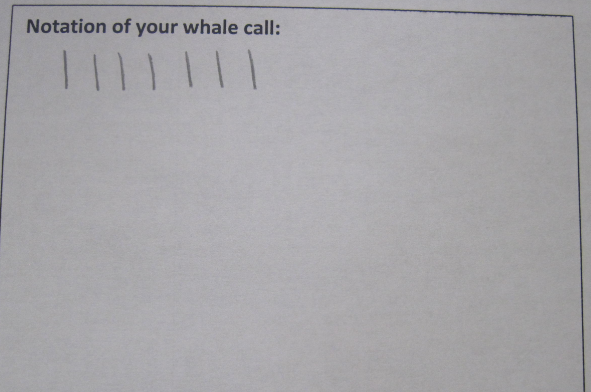 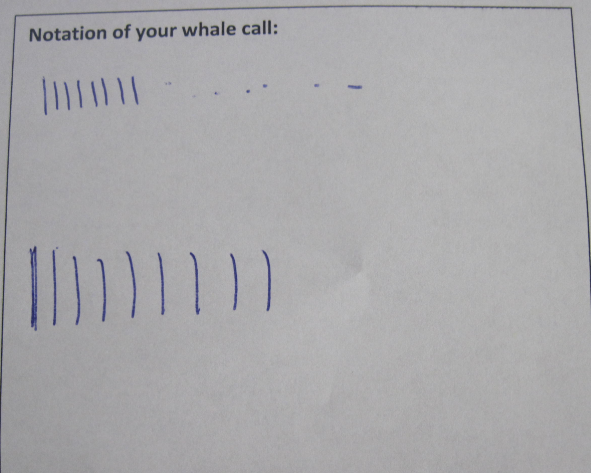 [Speaker Notes: Rose and Dacey
Aly and Shanta]